Improved Practical Differential Fault Analysis of Grain-128
Prakash Dey, Abhishek Chakraborty, Avishek Adhikari and Debdeep Mukhopadhyay
Departments of Pure Mathematics, University of Calcutta and 
Computer Science and Engineering, Indian Institute of Technology Kharagpur, India
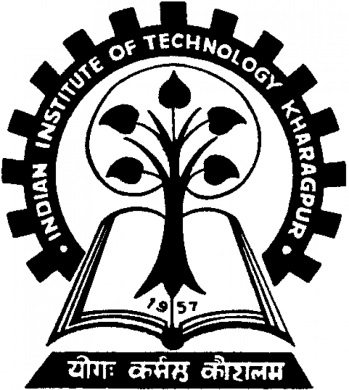 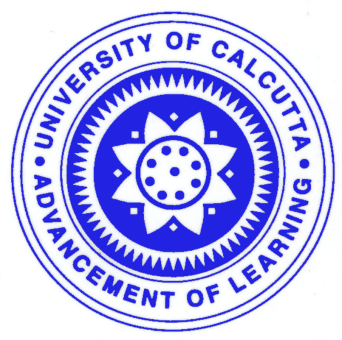 Outline
Motivation of our Work 
Basic Idea
Grain-128 Cipher 
Preliminaries 
Simulation Based Results
Fault Injection Setup
Experimental Results
Conclusions
5-Mar-15
1
Abhishek Chakraborty,  Indian Institute of Technology Kharagpur
Motivation of our Work
Differential Fault Attacks on stream ciphers : An active field of research 

Practical realizations of such DFA : Not reported in the literature

How realistic are the assumed fault models for DFA on stream ciphers? 

Need to be revisited from a practical view point

We considered a low-cost clock glitch based fault injection on eSTREAM finalist Grain-128
5-Mar-15
2
Abhishek Chakraborty,  Indian Institute of Technology Kharagpur
[Speaker Notes: Differential fault analysis is a type of side channel attack in the field of cryptography, specifically cryptanalysis. The principle is to induce faults—unexpected environmental conditions—into cryptographic implementations, to reveal their internal states.]
Basic Idea
SINGLE CLOCK GLITCH
GRAIN-128
NOT 
ENOUGH
FAULTS
MULTI CLOCK GLITCHES
GRAIN-128
ENOUGH
FAULTS
5-Mar-15
3
Abhishek Chakraborty,  Indian Institute of Technology Kharagpur
Overview: Work Procedure
Offline stage: 
	i) Simulation of faults many times  
	ii) Identification of a bitwise XOR pattern between the normal 	    and faulty keystream


Online stage:          
               i) Introduction of clock glitch introduced faults on hardware 
               ii) Identification of the fault location
	iii) SAT solver: Obtain internal state of Grain-128
5-Mar-15
4
Abhishek Chakraborty,  Indian Institute of Technology Kharagpur
Grain-128 Stream Cipher
eSTREAM hardware port folio finalist
Designed by M. Hell, T. Johansson, A. Maximov and W. Meier
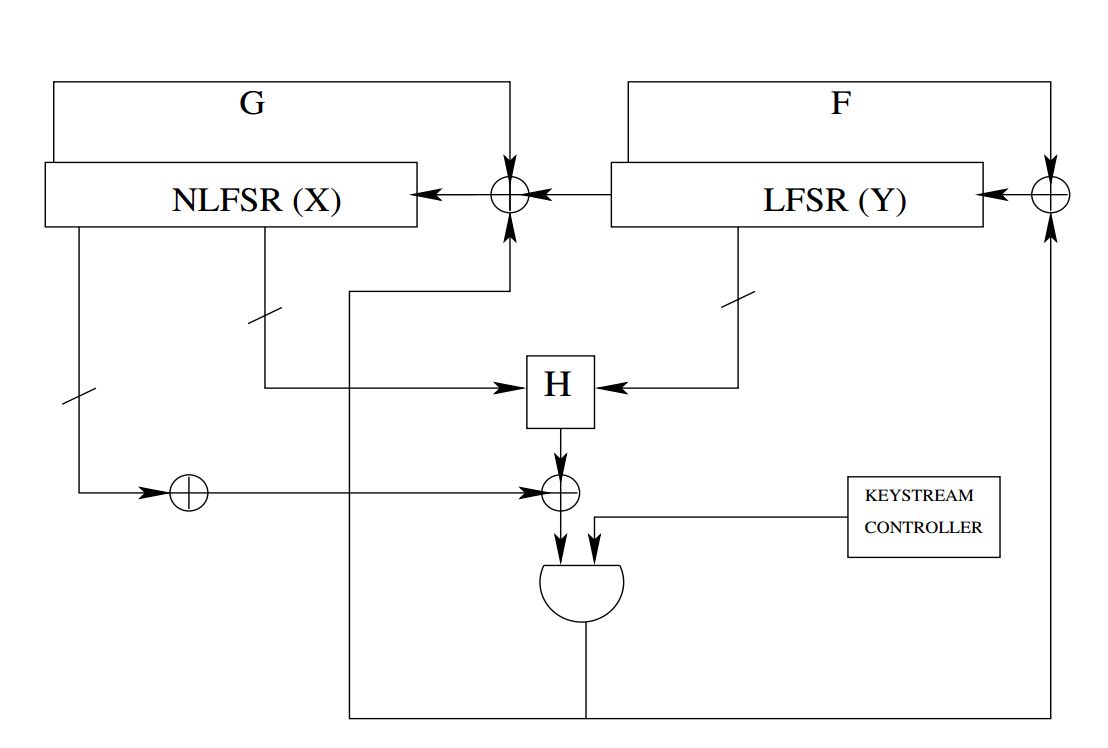 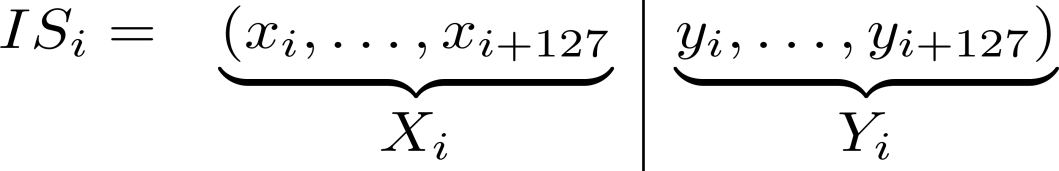 5-Mar-15
5
Abhishek Chakraborty,  Indian Institute of Technology Kharagpur
Fault and Fault position
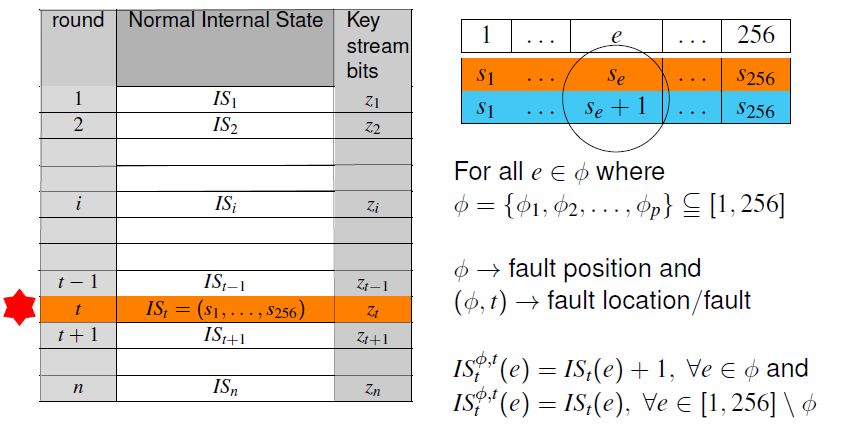 5-Mar-15
6
Abhishek Chakraborty,  Indian Institute of Technology Kharagpur
The XOR Differential Keystream
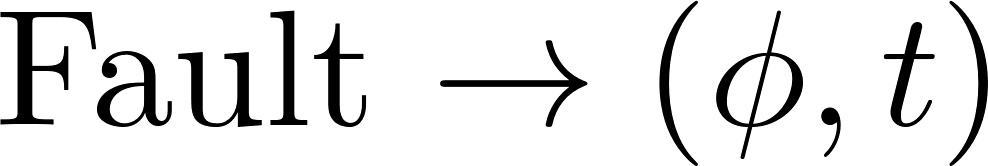 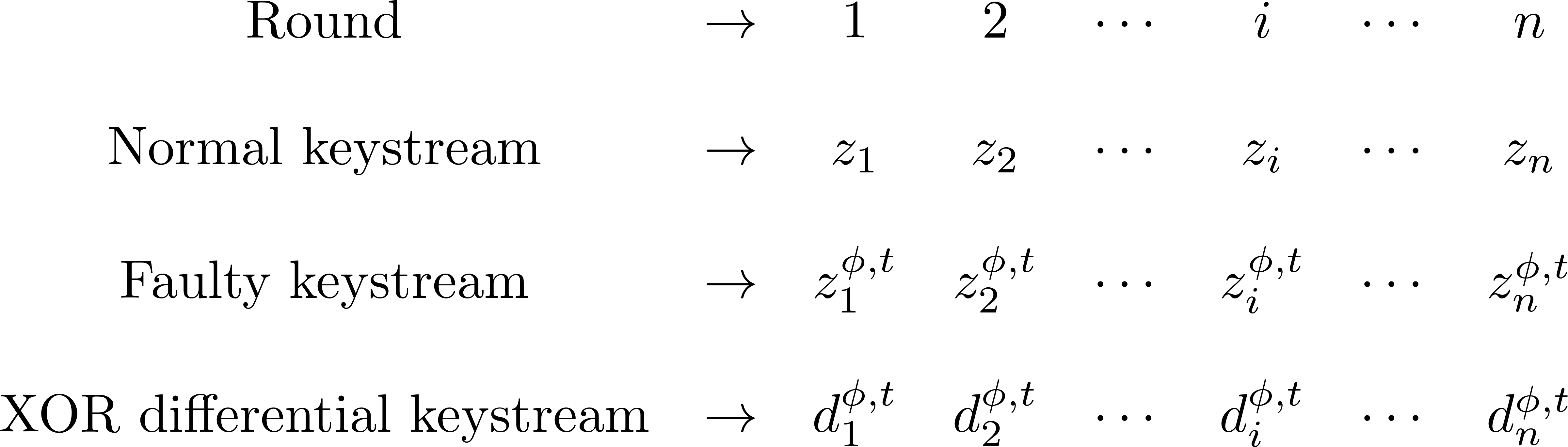 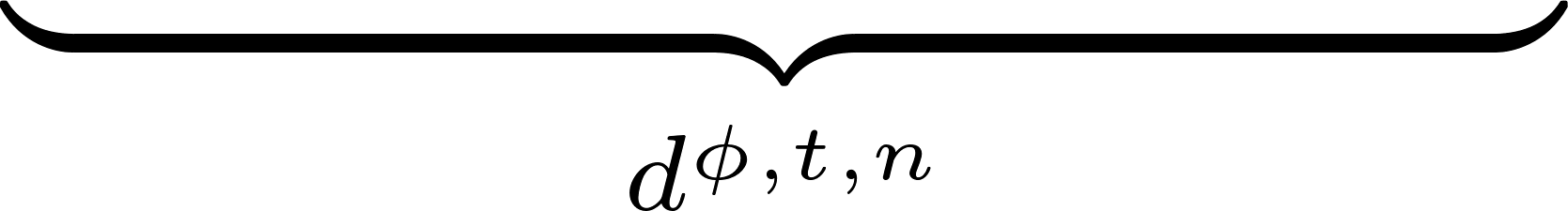 In order to detect the fault, one needs to identify a pattern in the XOR differential keystream
5-Mar-15
7
Abhishek Chakraborty,  Indian Institute of Technology Kharagpur
Signature of Faults
Key-IV independent Differential Pattern corresponding to a fault
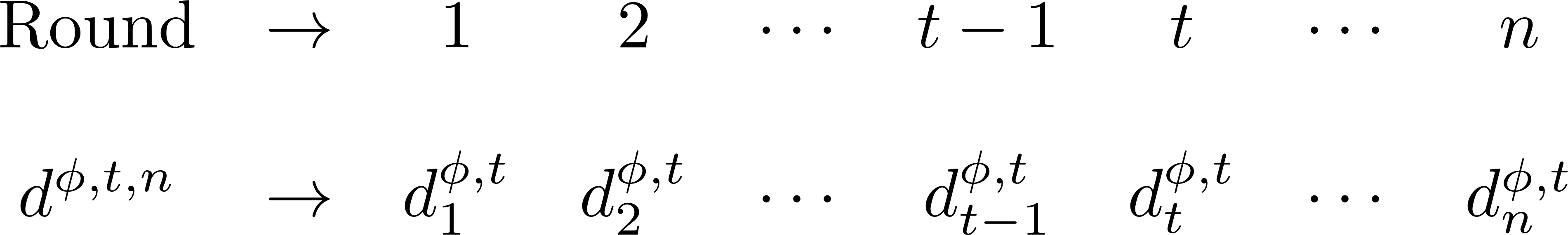 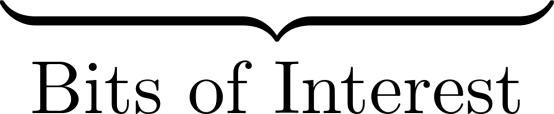 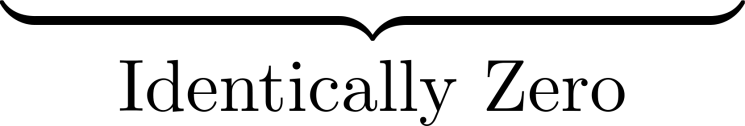 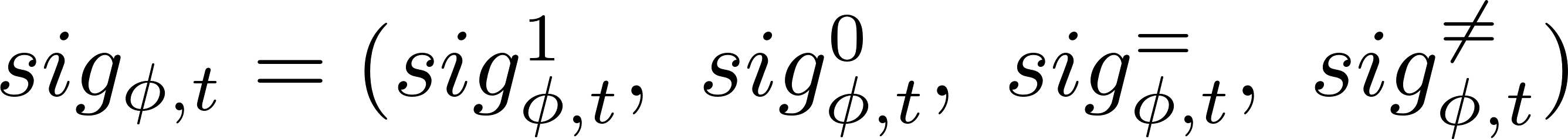 5-Mar-15
8
Abhishek Chakraborty,  Indian Institute of Technology Kharagpur
Signature: A Toy Example
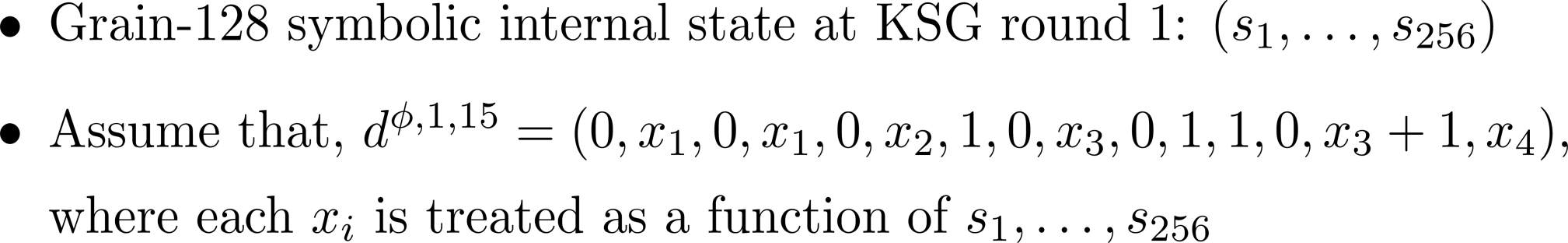 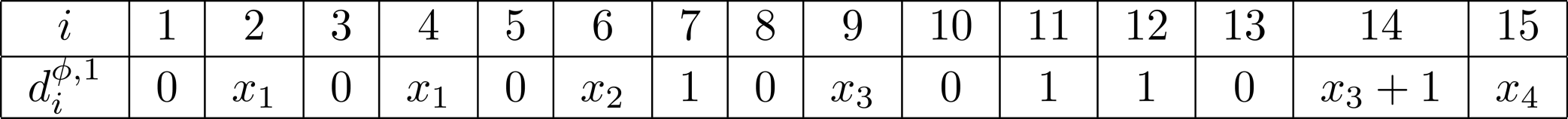 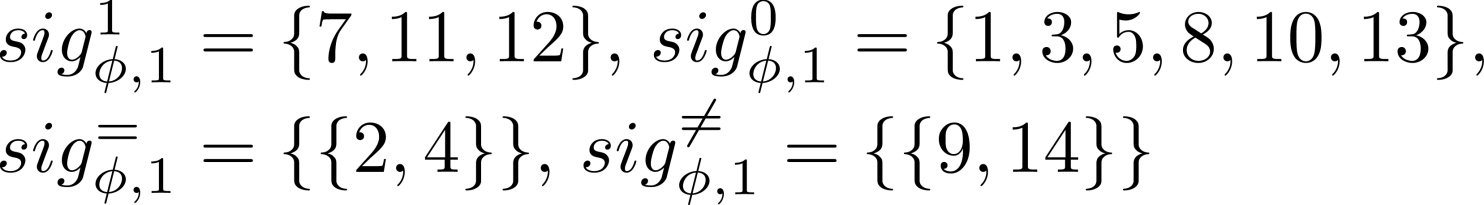 5-Mar-15
9
Abhishek Chakraborty,  Indian Institute of Technology Kharagpur
Generating Polynomial Equations
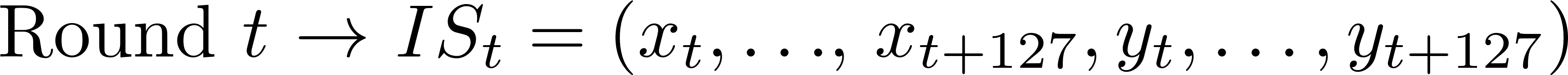 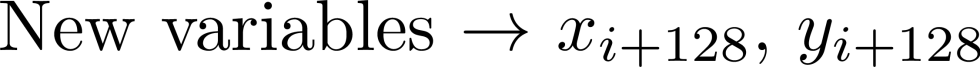 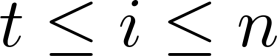 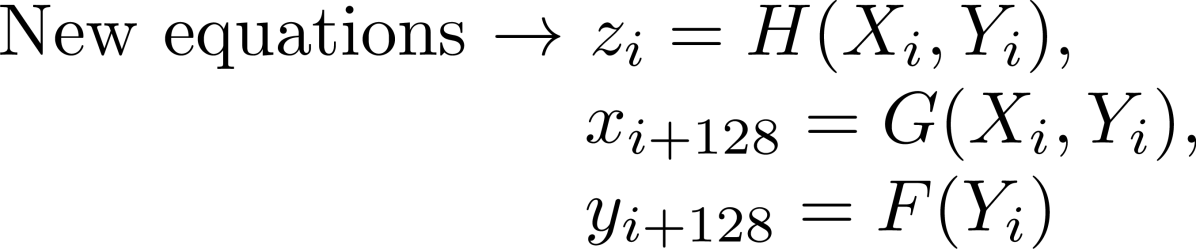 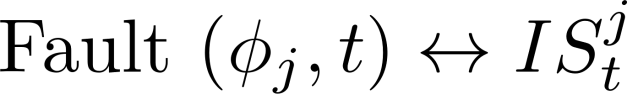 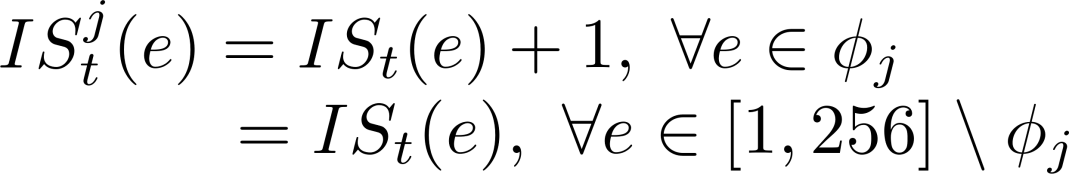 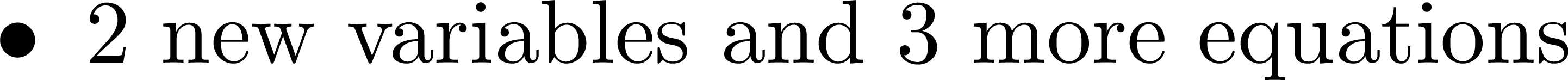 SAT solver
5-Mar-15
10
Abhishek Chakraborty,  Indian Institute of Technology Kharagpur
[Speaker Notes: Now the system of polynomial equations are simply passed on to the SAT solver for the extraction of solution for the variables of IS_t]
Experimental Results - 1
Fault location  Identification Probability
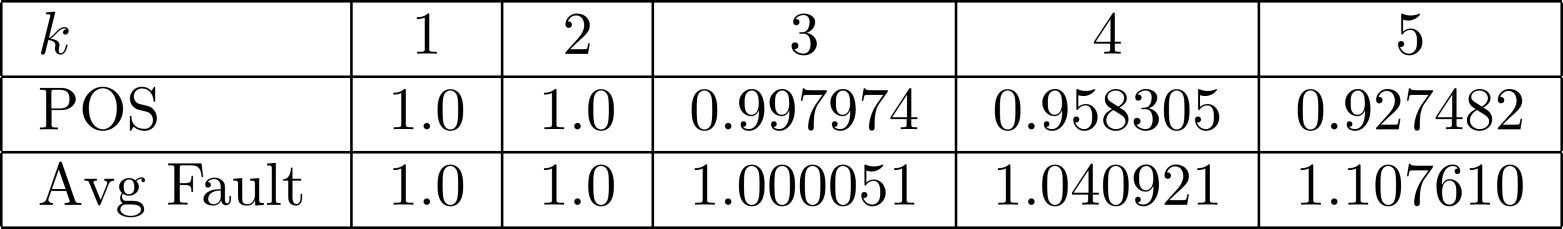 Bad Fault Rejection Probability
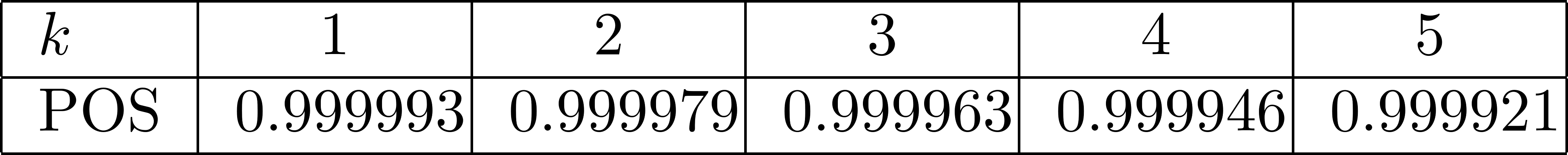 5-Mar-15
11
Abhishek Chakraborty,  Indian Institute of Technology Kharagpur
[Speaker Notes: One standalone desktop PC with AMD 4.0 GHz FX-8350 processor and 32 GB RAM

Beowulf Cluster of 20 desktop PC each with 2.60 GHz Intel Pentium E5300 Dual-core processor and 4 GB RAM

SAT solver Cryptominisat - 2.9.6 installed in SAGE - 6.1.1

All simulation based experiments were performed assuming PRGA(keystream generation) round 1 as target round

For each column of both the tables we considered 2^20 experiments … ie randomly varying key-IV and fault positions within k neighbourhood

Key Iv pairs are distinct uniformly random and independent 

Faults other than k neighbourhood fault at a fixed PRGA round is c]
Experimental Results - 2
SAT Solving Results with timeout of 4 hours
5-Mar-15
12
Abhishek Chakraborty,  Indian Institute of Technology Kharagpur
[Speaker Notes: m: denotes the number of random faults introduced (uniformly and independently) 
N: no. of PRGA rounds considred for analysis NOE: Num of experiments
NOT: Num of timed out cases
PRGA: Pseudo Random keystream Generation Algorithm]
Fault Injection Setup
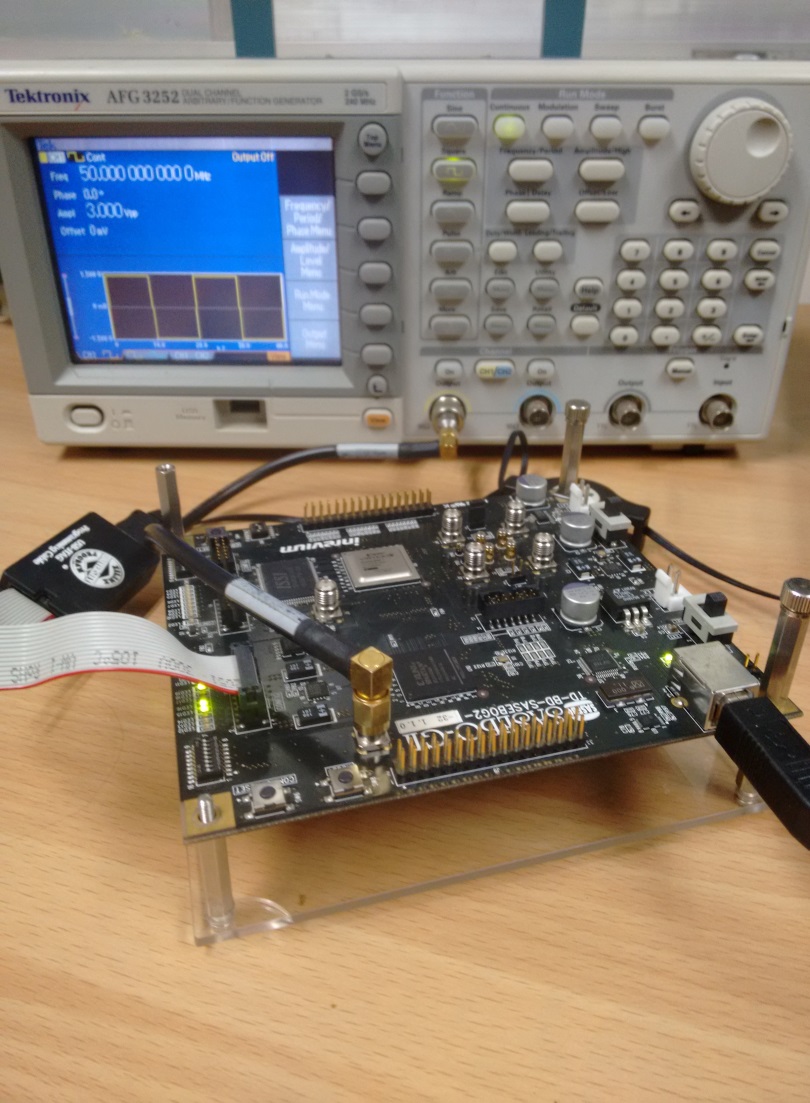 Grain-128 cipher implemented in Spartan 3A FPGA

Clock glitches at different frequencies

Xilinx DCM to drive the CUT

Internal state monitored using Chipscope Pro 12.3
5-Mar-15
13
Abhishek Chakraborty,  Indian Institute of Technology Kharagpur
Fault Injection Technique
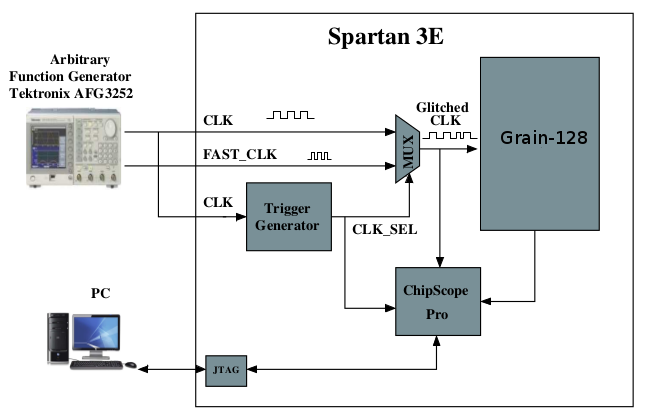 Spartan 3A
5-Mar-15
14
Abhishek Chakraborty,  Indian Institute of Technology Kharagpur
Experimental Results - 3
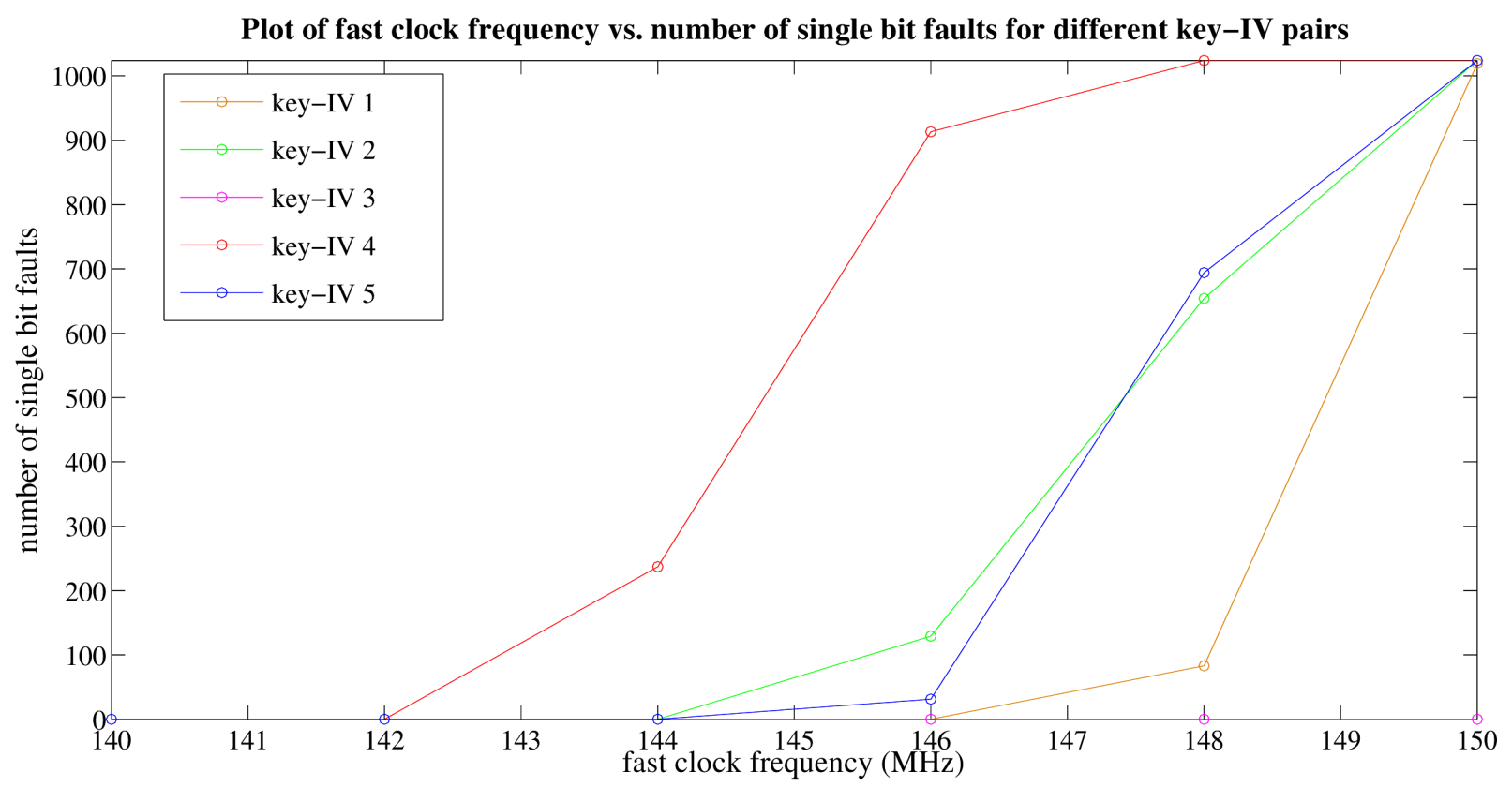 All the faults were single bit faults
 No multiple bit faults
 Single bit faults biased at the 128th NLFSR bit
5-Mar-15
15
Abhishek Chakraborty,  Indian Institute of Technology Kharagpur
Grain-128 : Critical Path
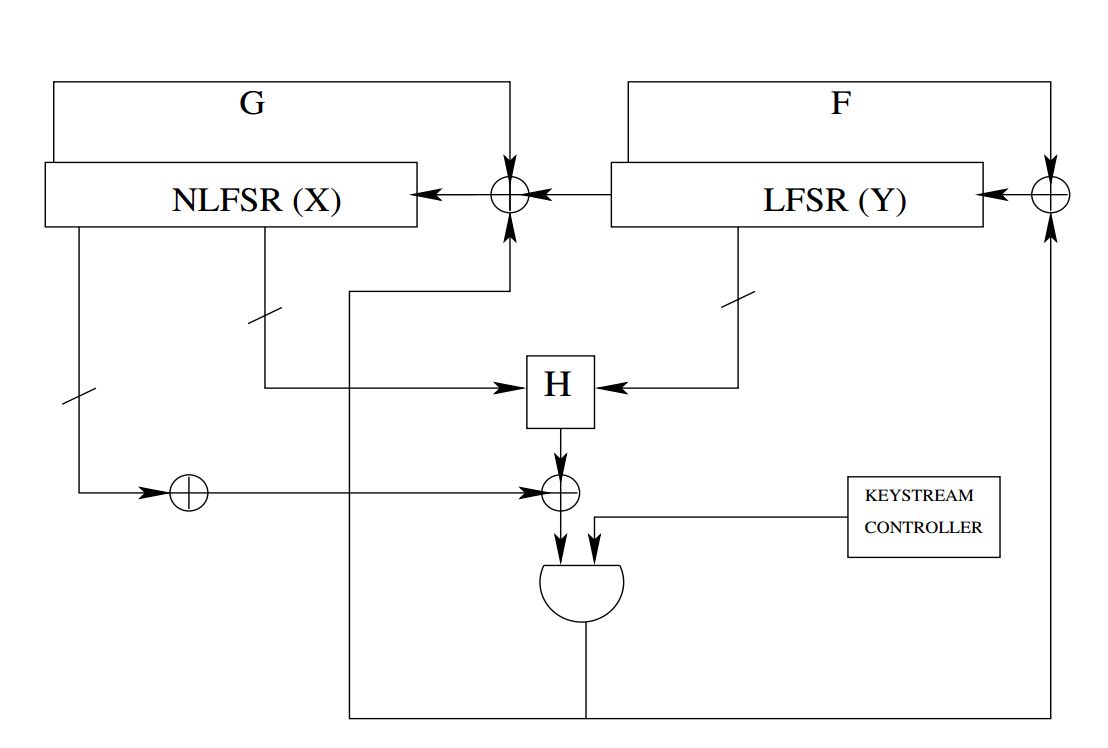 5-Mar-15
16
Abhishek Chakraborty,  Indian Institute of Technology Kharagpur
Multiple Bit Faults
Outcome: No random single bit faults as required for the attack proposed by S.Sarkar et.al (2013)

Solution?  Random Multiple Bit Faults in a single round

Modified fault injection technique: Introduce k- neighbourhood random multiple bit faults
5-Mar-15
17
Abhishek Chakraborty,  Indian Institute of Technology Kharagpur
Introducing k- neighbourhood faults
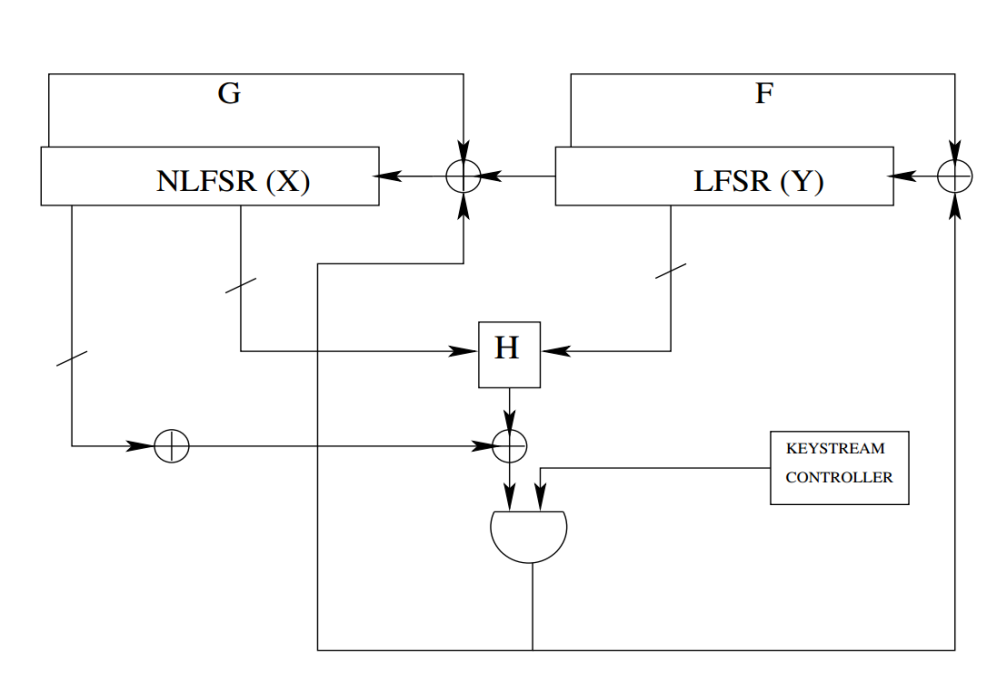 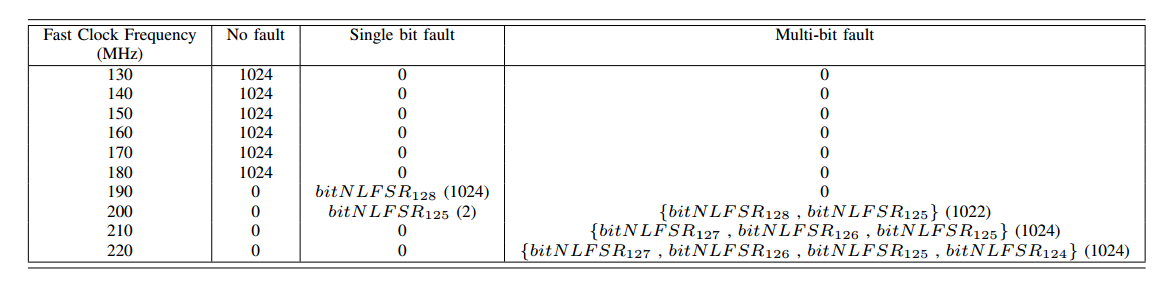 5-Mar-15
18
Abhishek Chakraborty,  Indian Institute of Technology Kharagpur
Experimental Results - 4
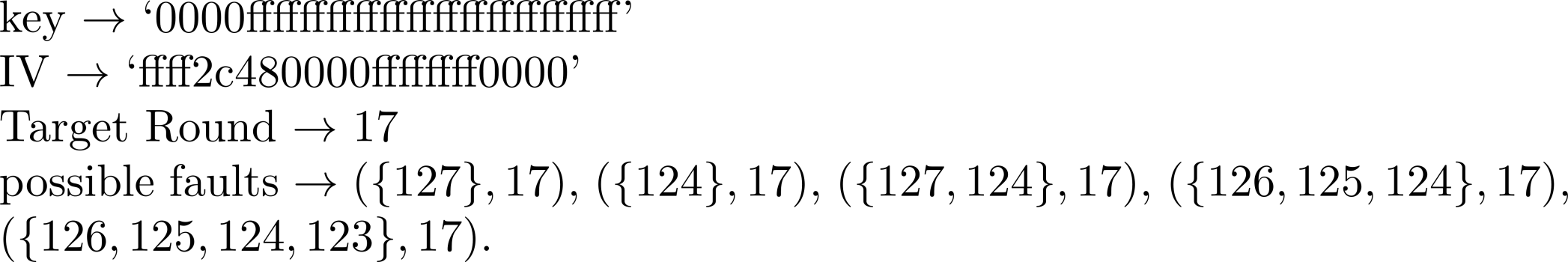 SAT solver time: 527.83 secs 
To recover the internal state 
`94b7841c7bff0ca4765cd312e25c51de269e886808dde1a2faed03df8fed13a0‘
 at PRGA round 17
5-Mar-15
19
Abhishek Chakraborty,  Indian Institute of Technology Kharagpur
Conclusions
For the first time,  we provide actual chip results of clock glitch induced faults on any stream cipher (Grain-128)

Occurrence of biased faults at a single bit 

Existing single bit fault based DFA on Grain-128 will not be feasible

Modified fault injection technique: Combining the effect of the clock glitches and also the shift in the registers

Revisiting the DFA algorithm on Grain-128: Relaxed fault model with key recovery possible for k-neighbourhood fault
5-Mar-15
20
Abhishek Chakraborty,  Indian Institute of Technology Kharagpur
References
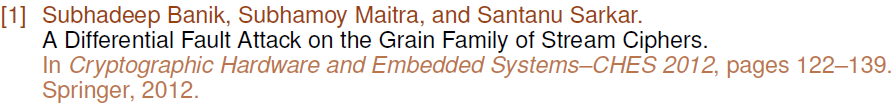 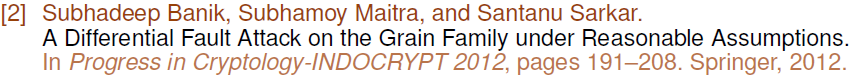 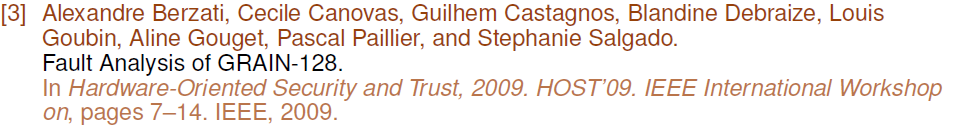 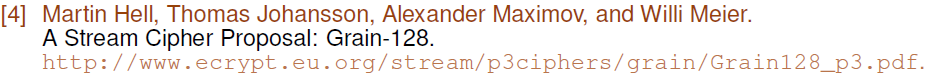 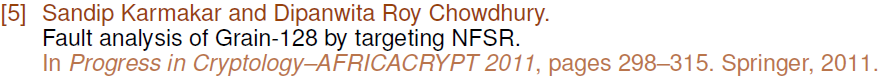 5-Mar-15
21
Abhishek Chakraborty,  Indian Institute of Technology Kharagpur
References (Contd..)
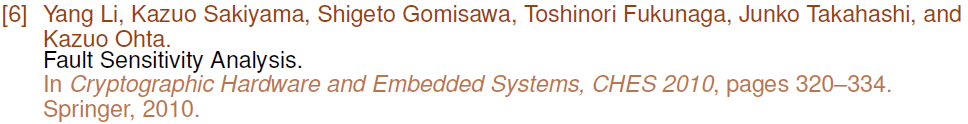 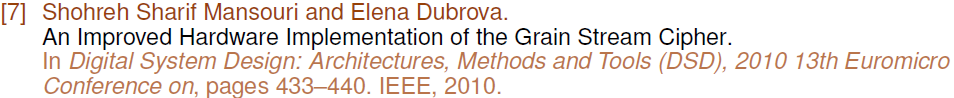 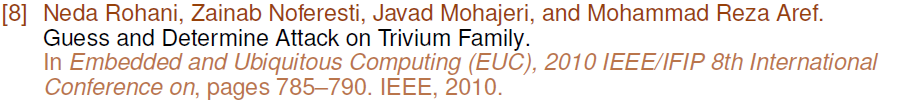 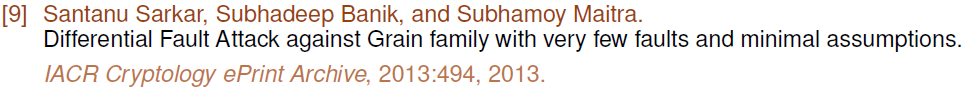 5-Mar-15
22
Abhishek Chakraborty,  Indian Institute of Technology Kharagpur
Thank you
Questions ?
5-Mar-15
23
Abhishek Chakraborty,  Indian Institute of Technology Kharagpur